Италия – одно из древнейших государств мира, выделяющееся своей богатой историей  и средиземноморской природой.
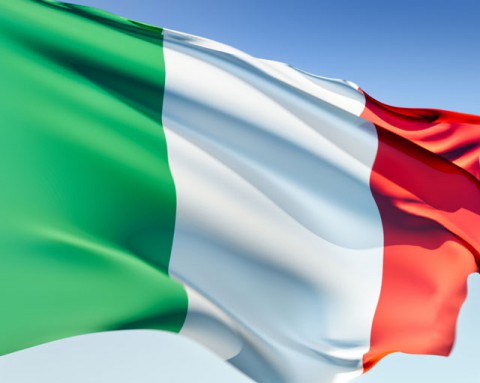 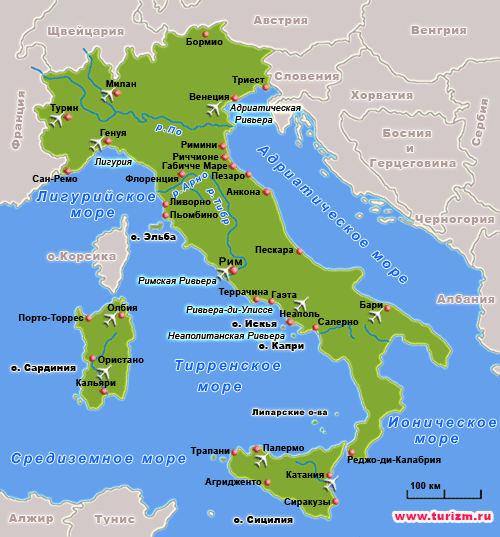 История Италии
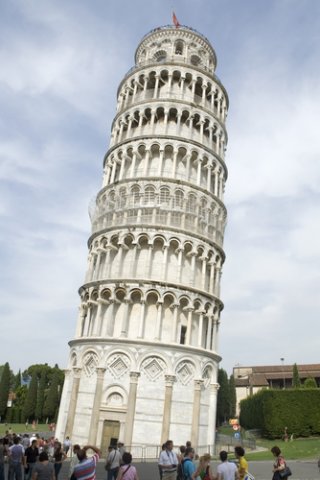 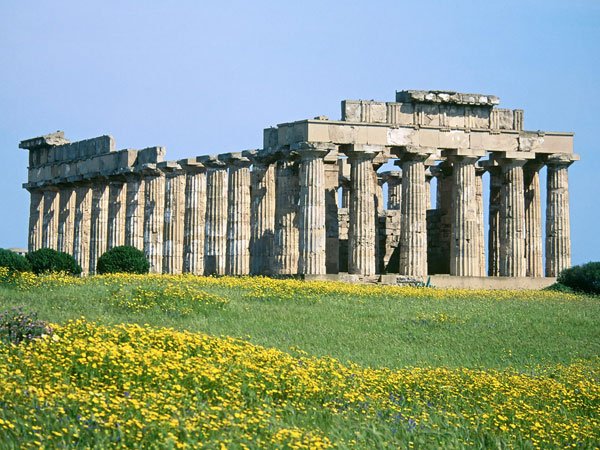 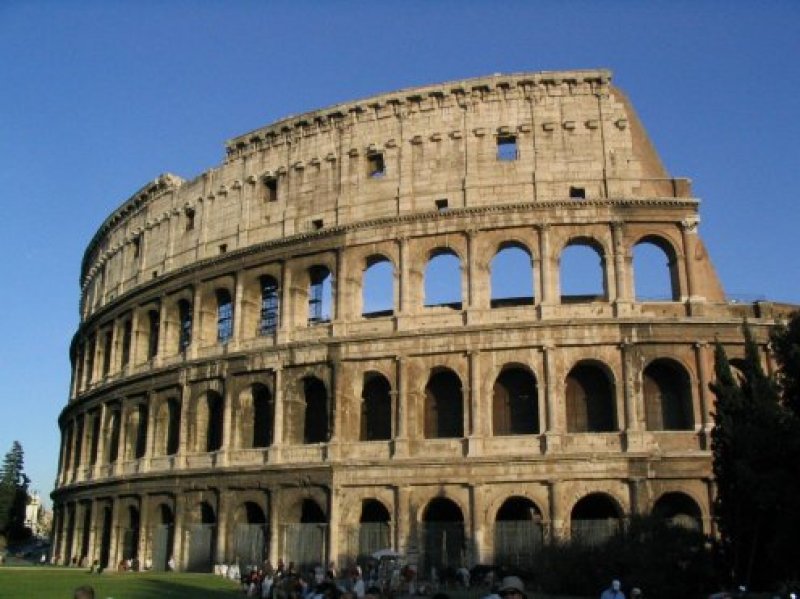 Горы
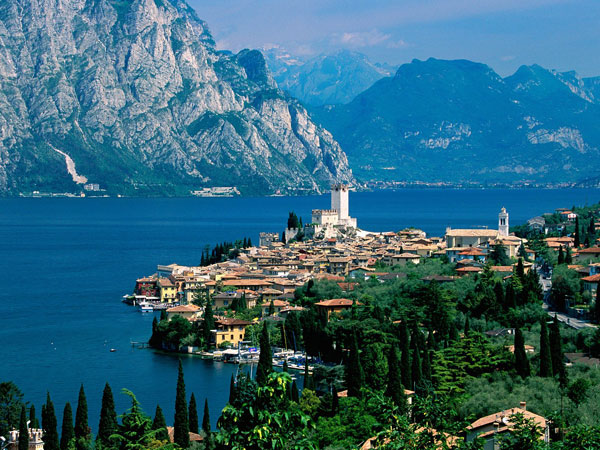 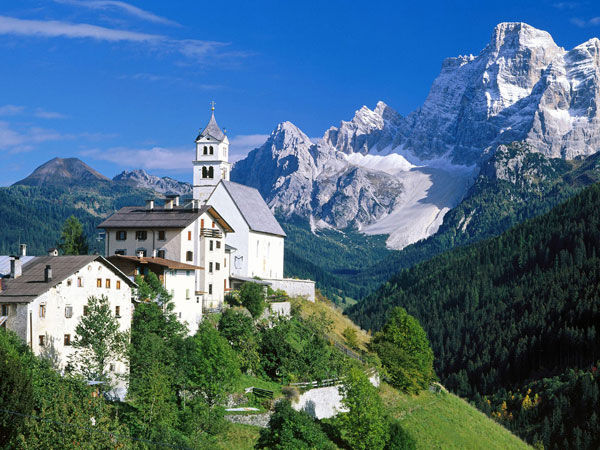 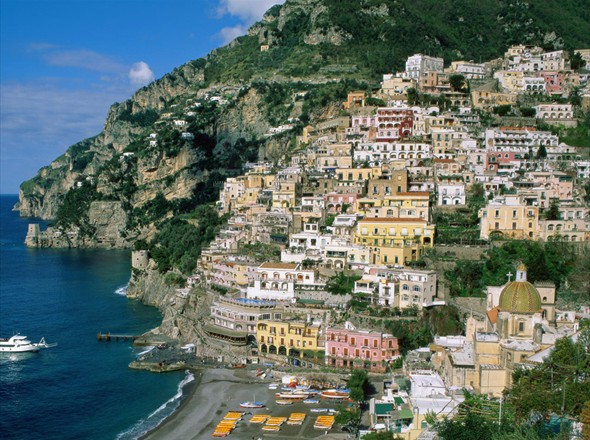 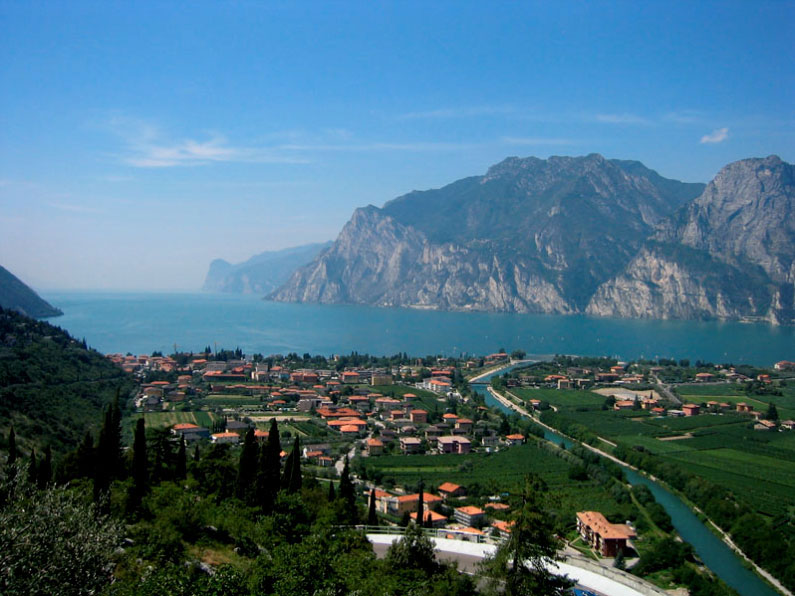 Полезные ископаемые
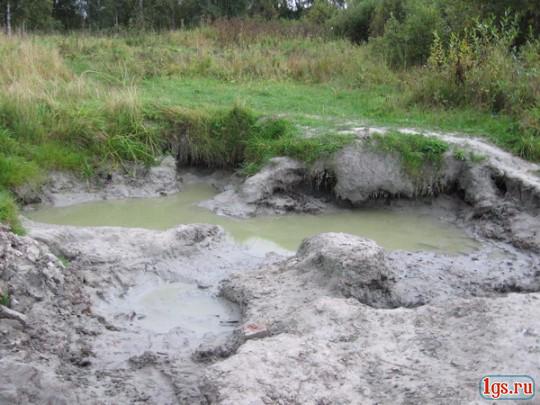 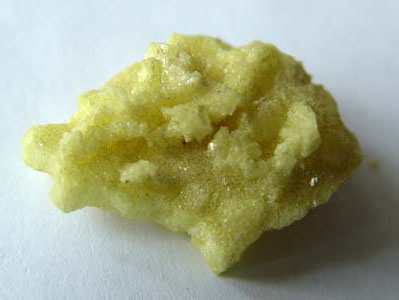 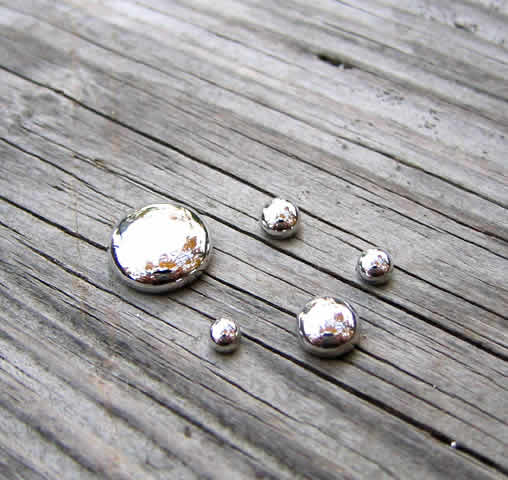 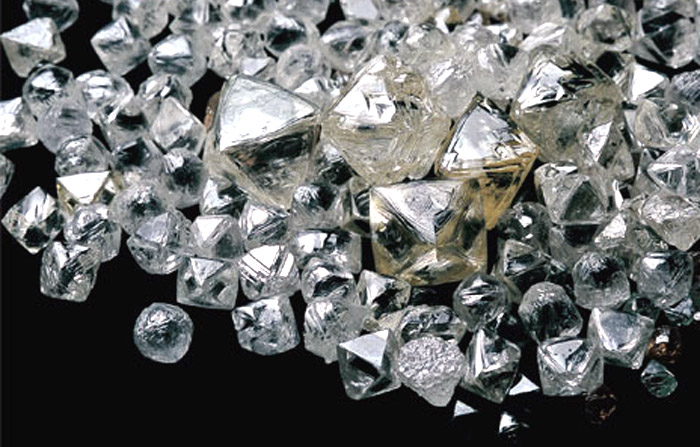 Реки Италии
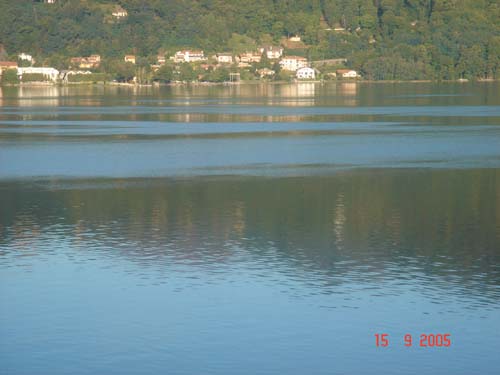 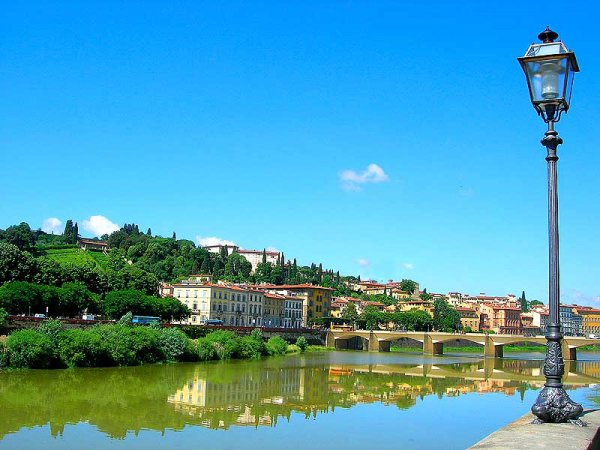 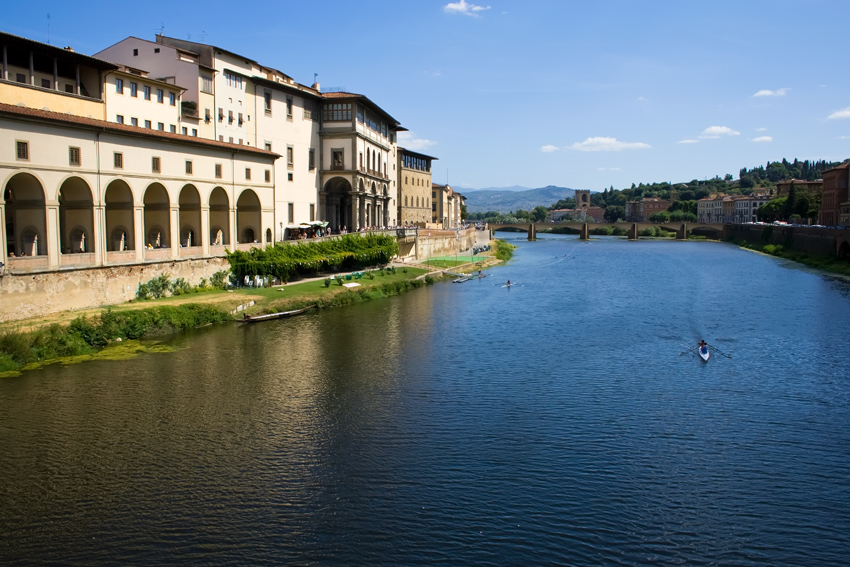 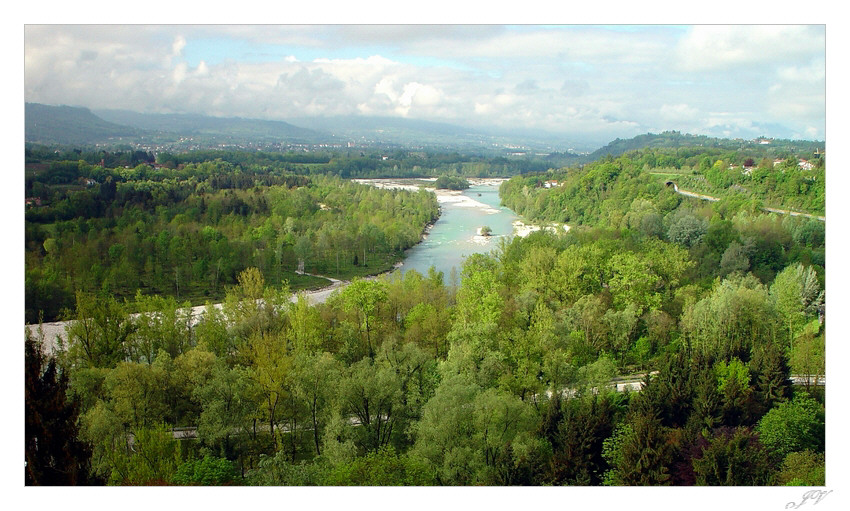 Промышленность
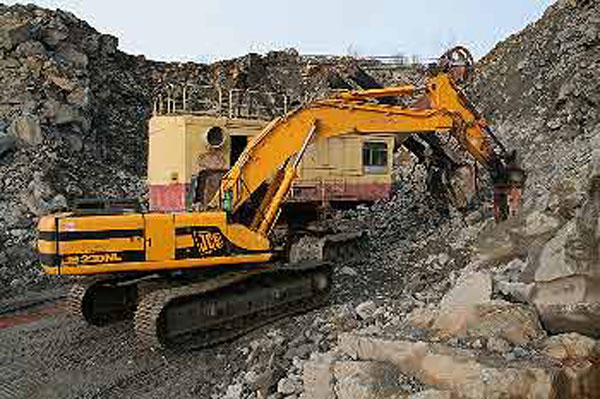 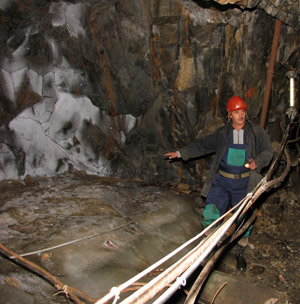 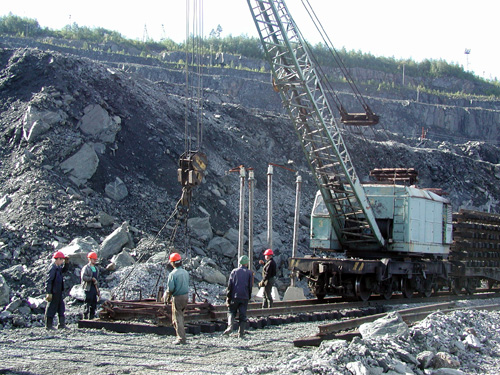 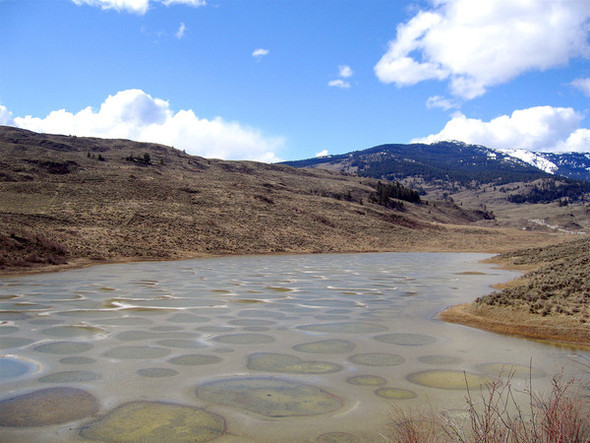 Ватикан
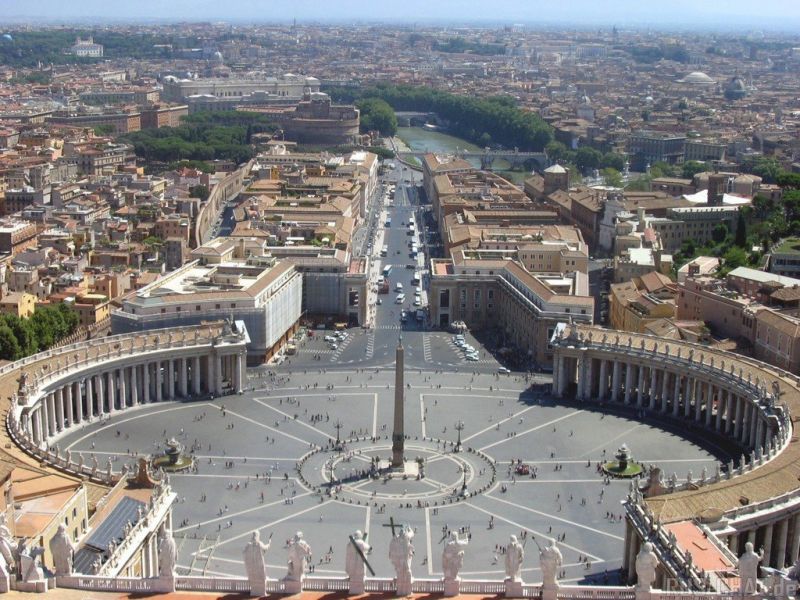 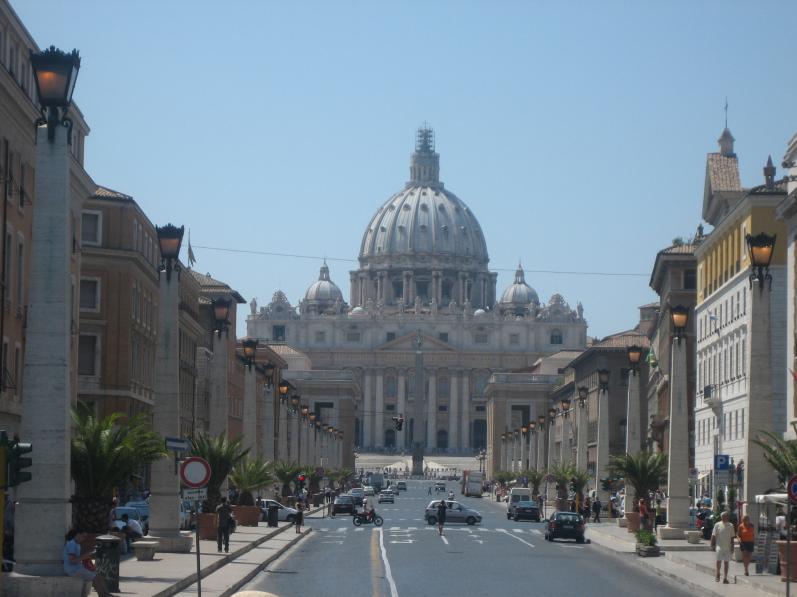 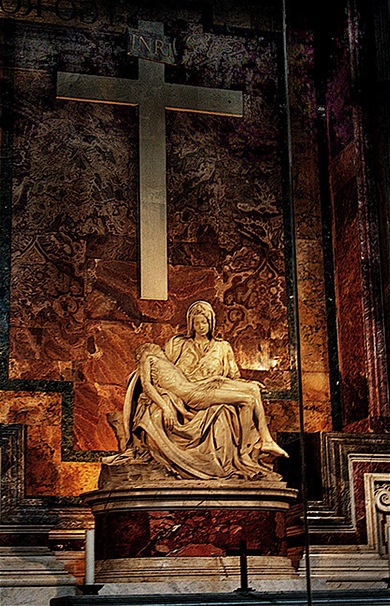 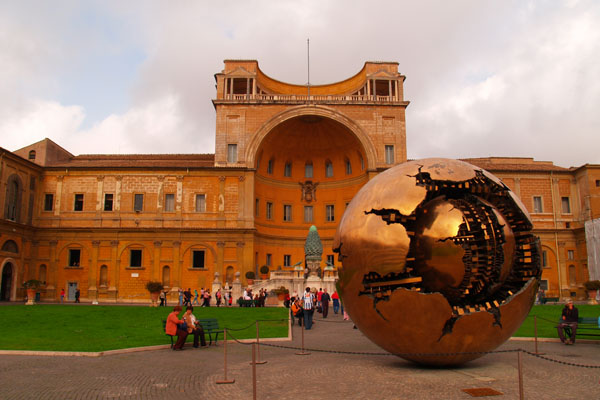 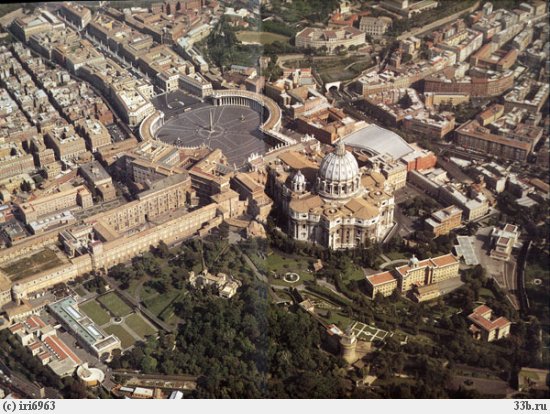 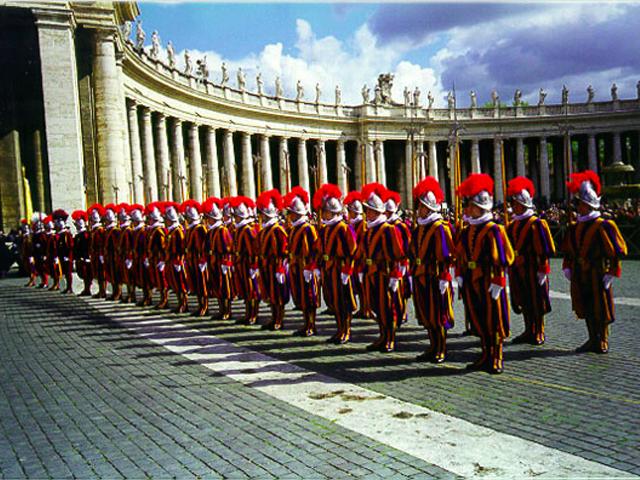